Navigating the Human Subjects System (HSS)
Access the Human Subjects link in eRA Commons via:
The RPPR tab in Sec. G.4.b of the RPPR
OR
The Status Result – List of Applications/Awards screen (PI)
The Status-- General Search screen (SO)
From the landing page,  click the Human Subjects Post Submission tab
Click Edit button 
Select specific study
For actual enrollment, update data directly in the table or upload using the template provided
Click on  the ‘Delayed Onset Study’ button to provide justification for why details of the study will not be available until later
SO is notified by email to view the updates, edit if needed and submit the study record
After updating the study record and Inclusion Enrollment Report (IER), the PI saves the data and releases it for the signing official (SO)
Click on the ‘Add New Study’  button
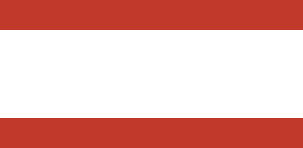 CHANGE STATUS TO 
READY FOR SUBMISSION
SO SUBMITS 
STUDY
ADD STUDY, 
IF NEEDED
EDIT STUDY RECORD
AND IER*
ADD DELAYED ONSET
STUDIES, IF NEEDED
ACCESS HUMAN 
SUBJECTS LINK
PI changes the status to alert the SO that the PI is done with the updates
Note: Only a signing official can submit a study record
*IER is Inclusion Enrollment Report